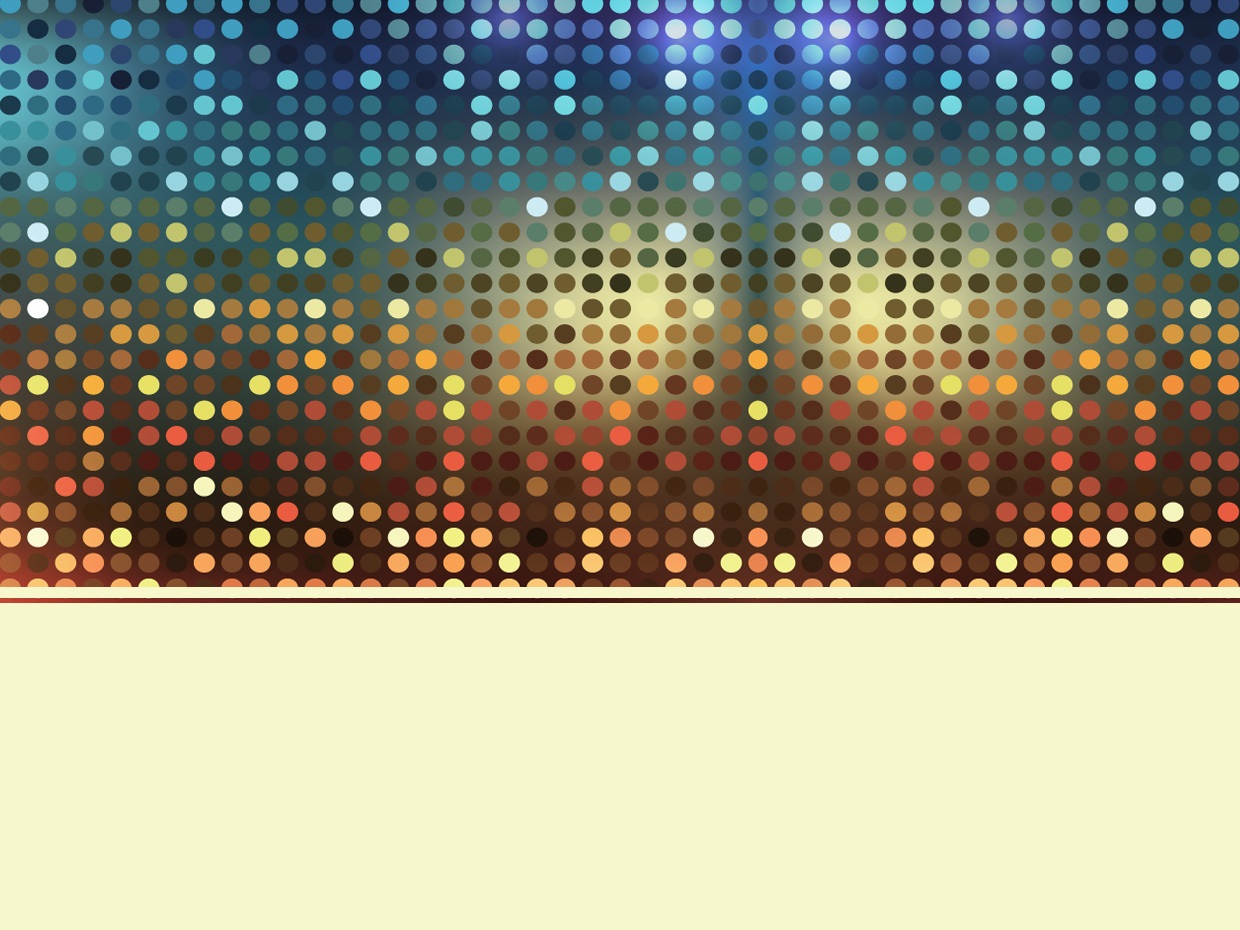 Адаптивная физическая культура для детей с расстройством аутистического спектра.
Учитель физической культуры: Ходус В.С.
Адаптивная физическая культура -это комплекс мер спортивно-оздоровительного характера, направленных на реабилитацию и адаптацию к нормальной социальной среде людей с ограниченными возможностями, преодоление психологических барьеров, препятствующих ощущению полноценной жизни.
Целью является повышение двигательной активности детей и обучение использованию полученных навыков в повседневной жизни.






Основные задачи:
-укрепление здоровья, закаливания организма, формирование правильной осанки;
-формирование и совершенствование двигательных умений и навыков;
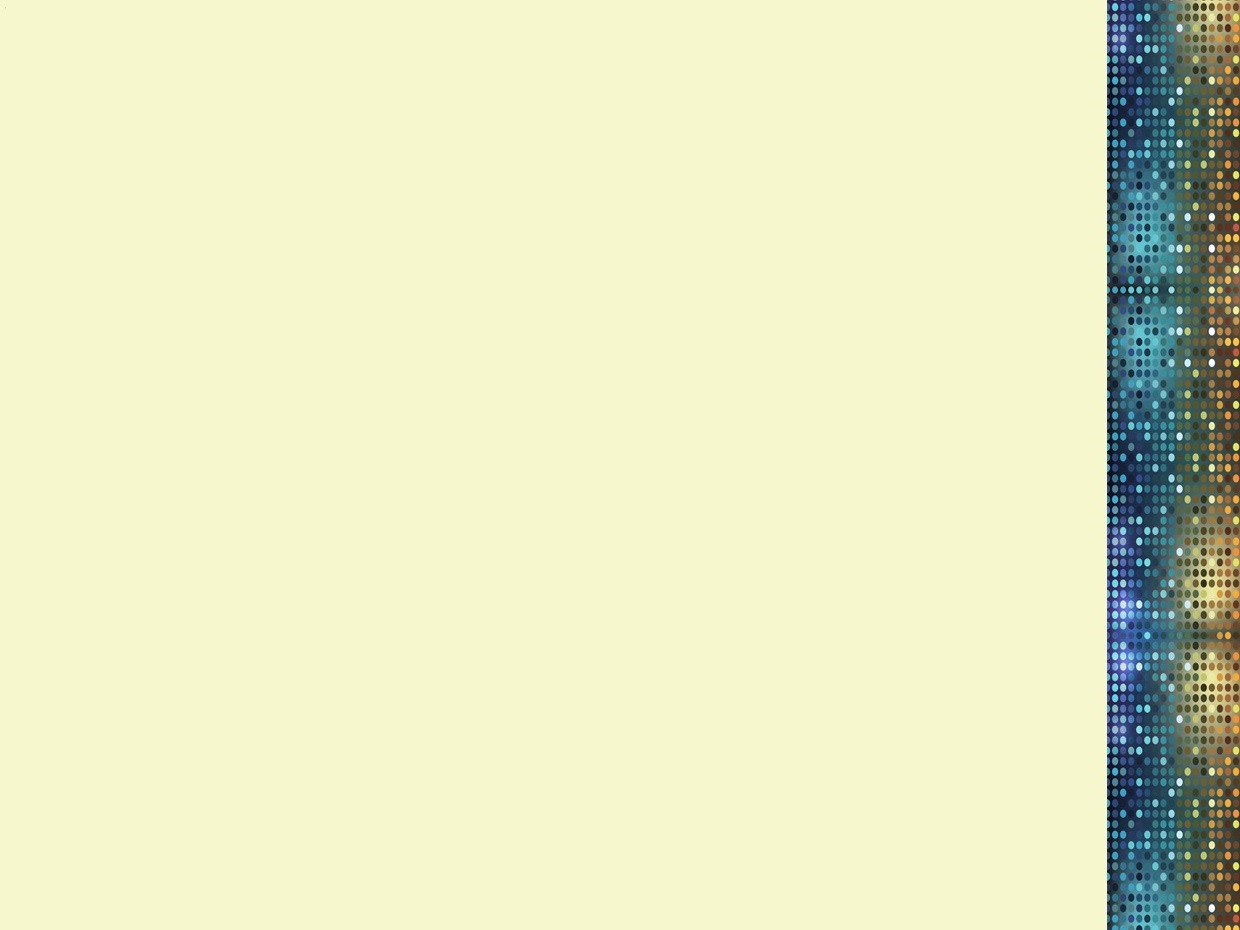 Основные задачи:
укрепление здоровья, закаливание организма, формирование правильной осанки;

формирование и совершенствование двигательных умений и навыков;

развитие двигательных качеств (силы, быстроты, выносливости, ловкости);

коррекция нарушений физического развития и психомоторики;

формирование и воспитание гигиенических навыков при выполнении физических упражнений;

воспитание нравственных, морально-волевых качеств (смелости), навыков культурного поведения.
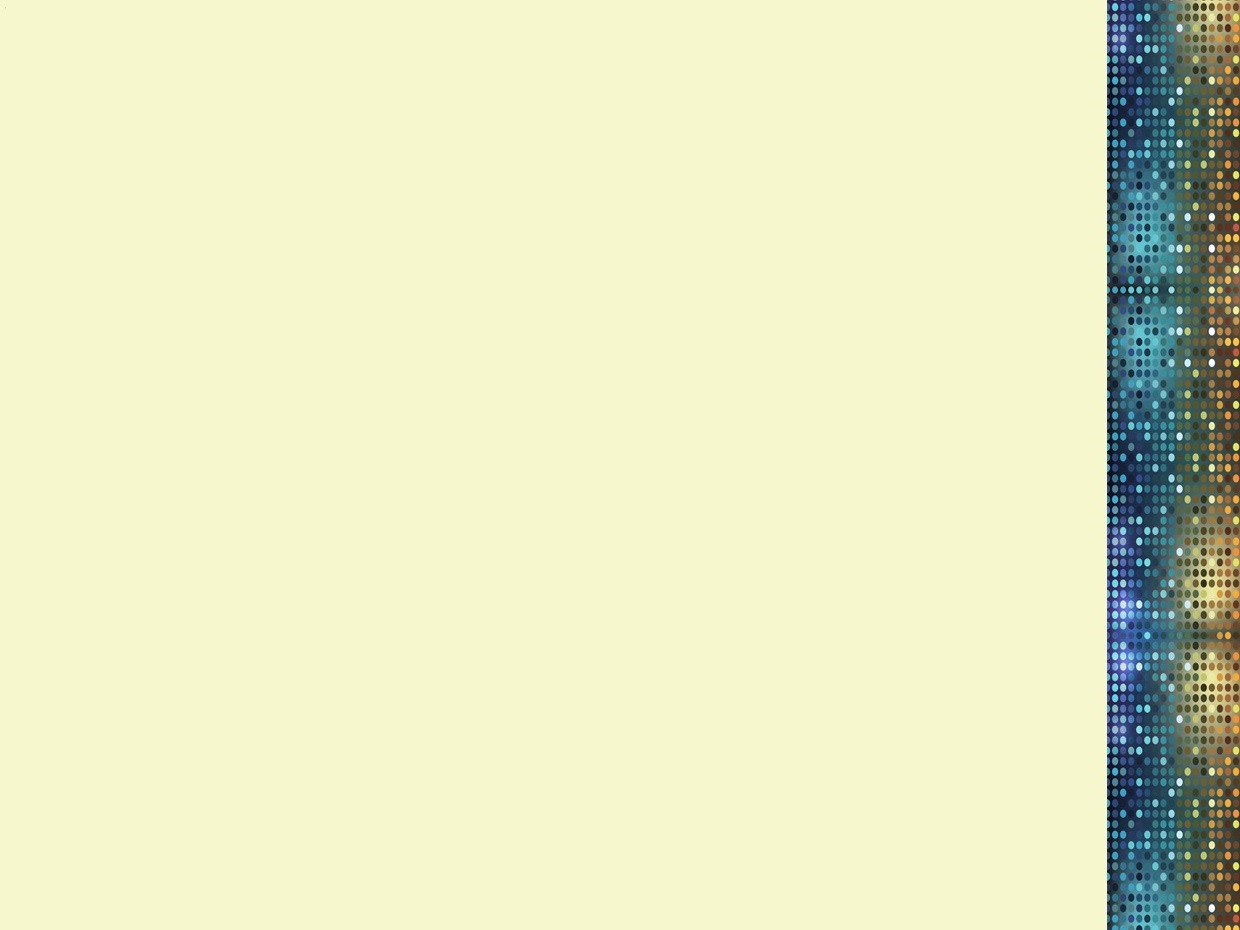 Основные педагогические требования, соответствующие формированию личности учащегося:
учет индивидуальных особенностей каждого ученика (морфофункциональное развитие, состояние сохранных функций, медицинские противоказания, состояние двигательных и координационных способностей, уровень физической подготовленности, способность к обучению, движениям, интересы, мотивы);
адекватность средств, методов  и методических приемов обучения двигательных действиям;
эмоциональность занятий;
создание условий для реального выполнения заданий;
поощрение, одобрение, похвала за малейшие успехи.
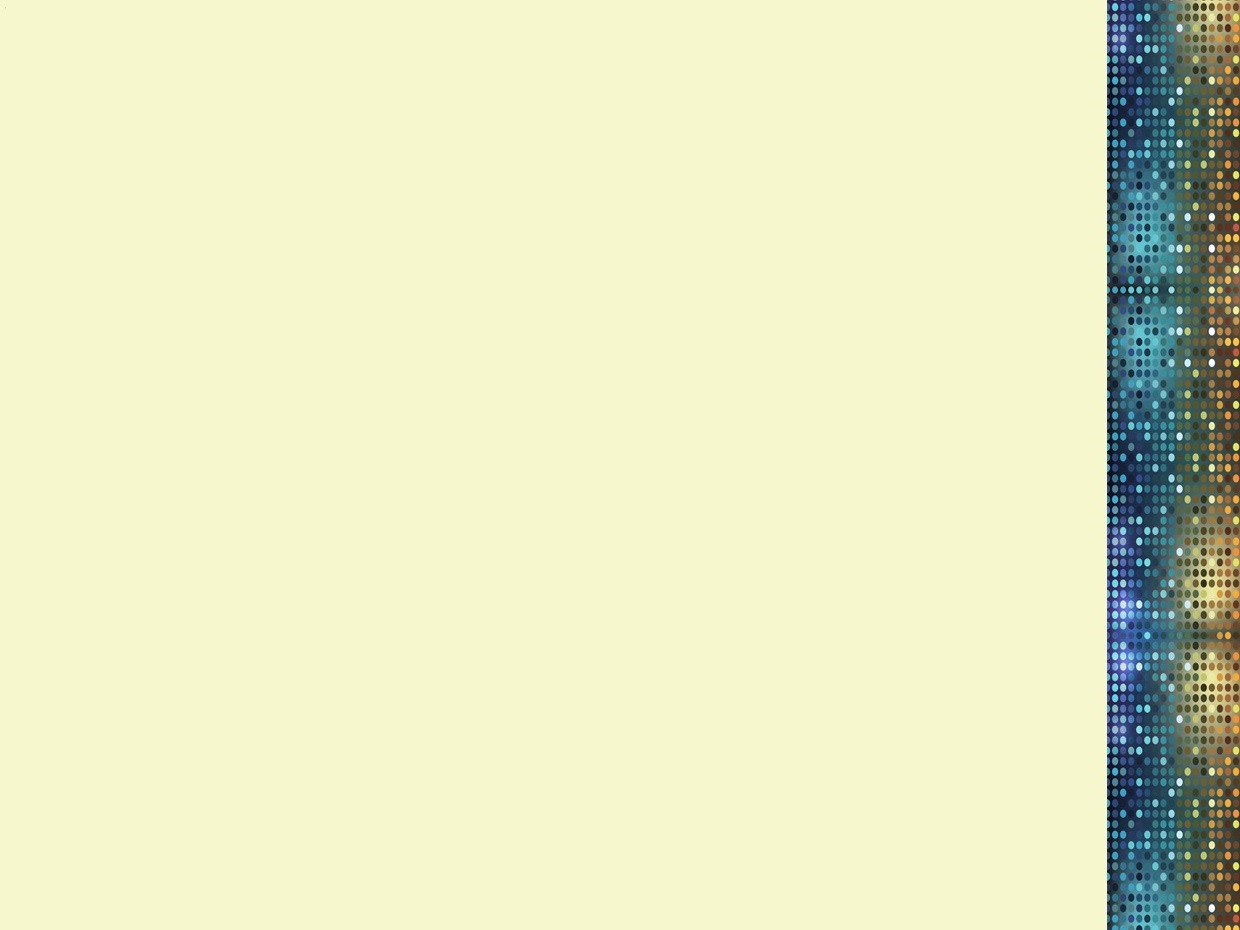 К психологическим требованиям относятся:

создание комфортного психологического климата на уроках, положительная мотивация, поддержание эмоций и ощущений радости, бодрости, оптимизма, влияющих на проявление и развитие своего «Я»;
стиль общения (доброжелательность, доверие, авторитет и личный пример учителя, его открытость, выраженное внимание к каждому ученику);
примирительные акты в случае конфликтов.
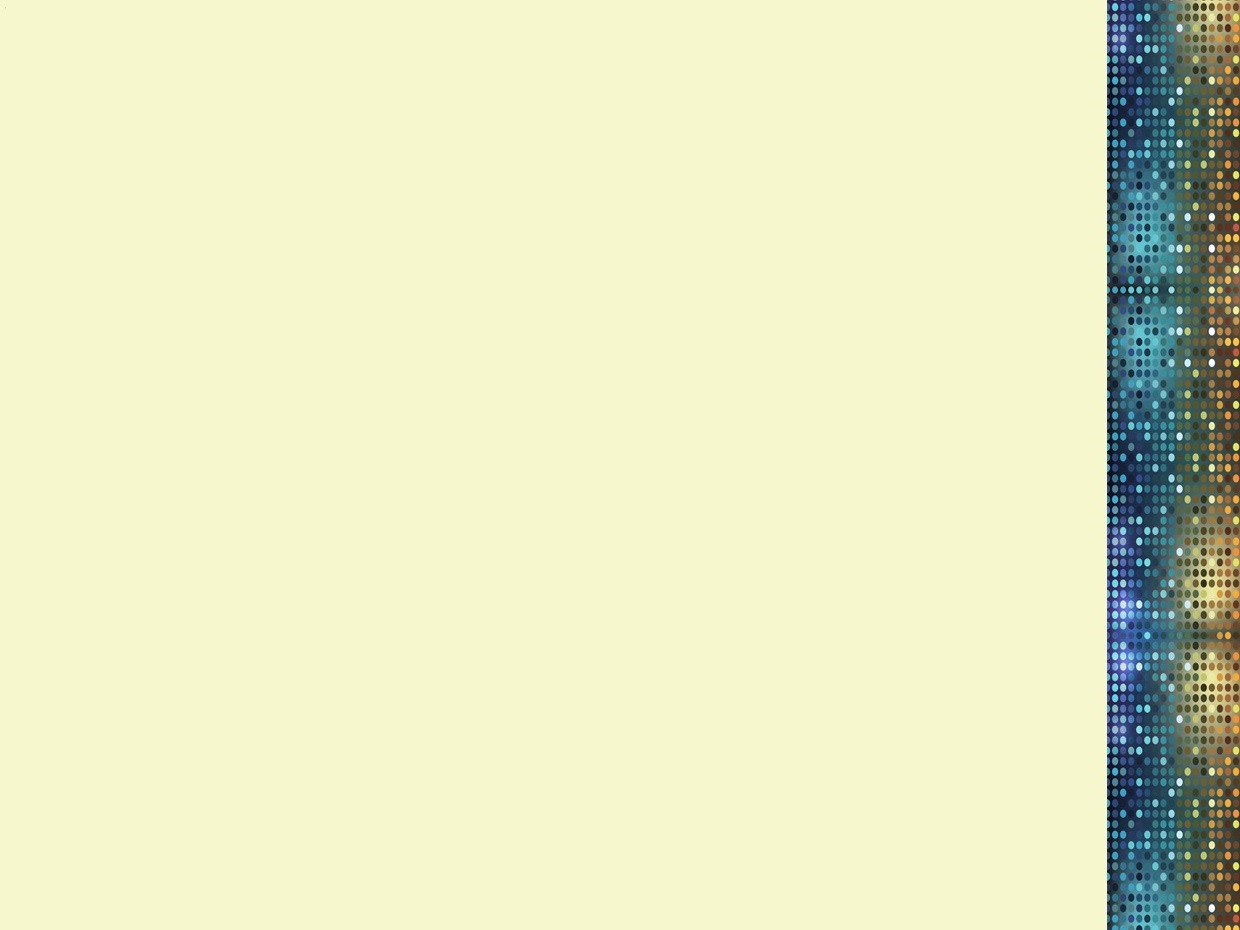 Работа планируется на основе Адаптированной основной общеобразовательной программы образования обучающихся с расстройством аутистического спектра.

Основной формой работы по адаптивному физическому воспитанию является урок.

Принцип построения уроков:
постепенное повышение нагрузки и переход к успокоительным упражнениям в конце урока;
чередование различных  видов упражнений;
подбор упражнений, соответствующих возрасту и развитию учащихся.
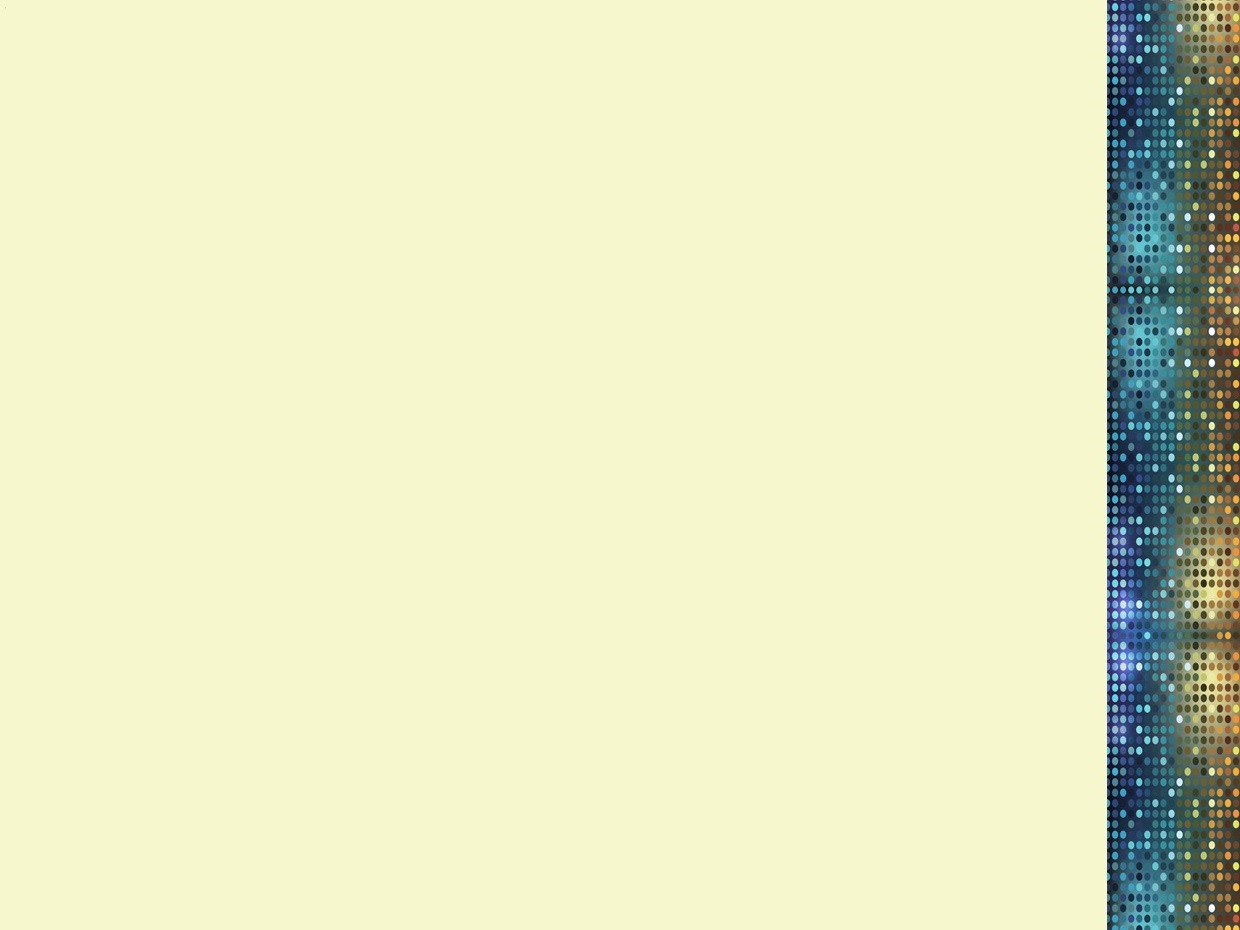 Применение на уроках  визуальных подсказок -это использование картинок или других наглядных предметов для того ,чтобы сообщить какую-то информацию ребенку, которому трудно понимать и использовать речь.
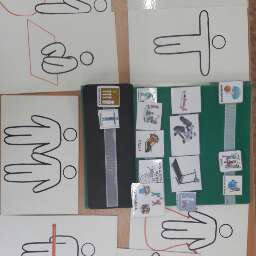 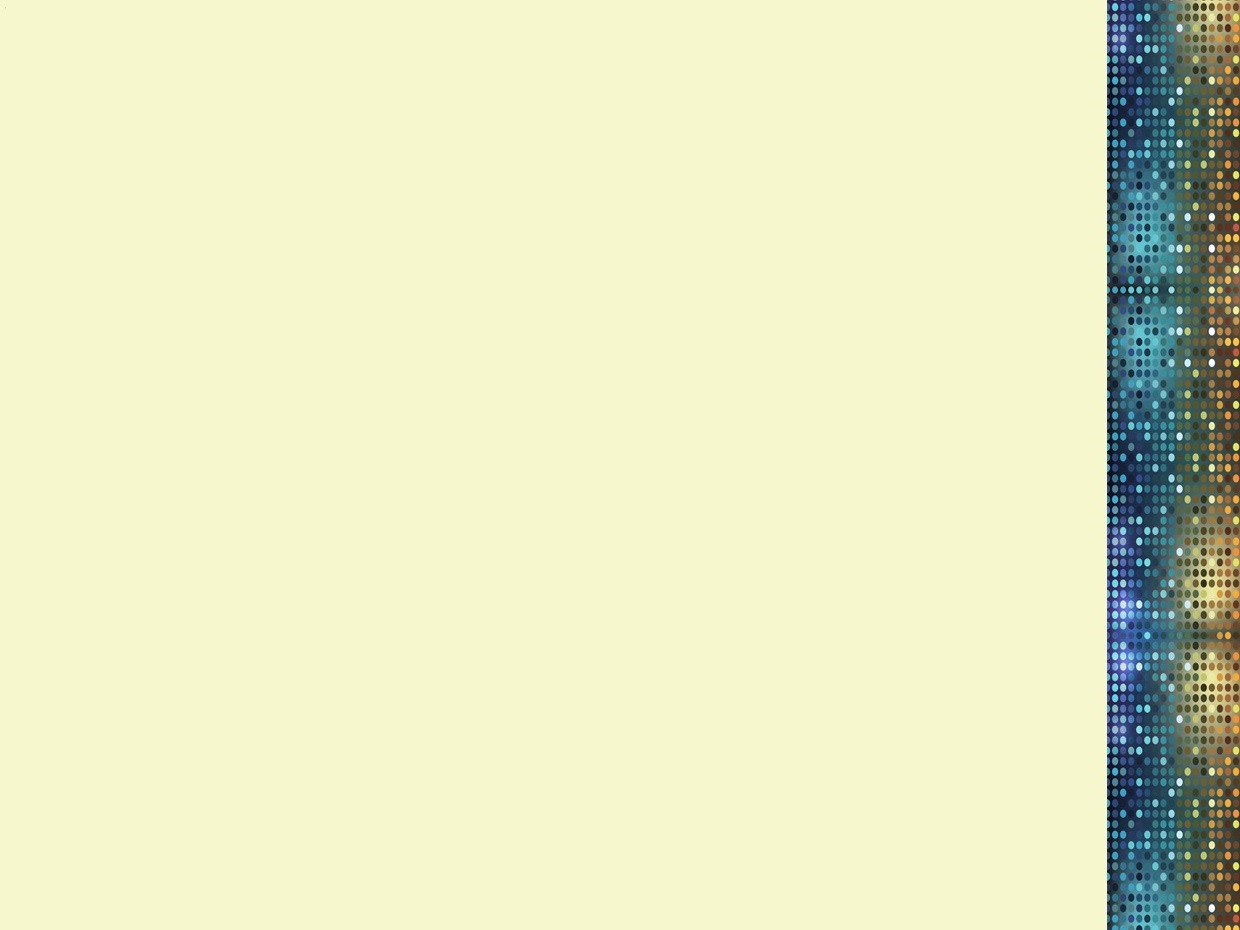 В процессе обучения адаптивной физической культуре учащихся учат:
последовательности движений без предметов, с предметами, а также правилам безопасности при их выполнении;
адекватно вести себя во время занятий физическими упражнениями;
осваивать модели невербального и вербального общения, необходимые в подвижных и спортивных играх и других  ситуациях, возникающих во время урока.
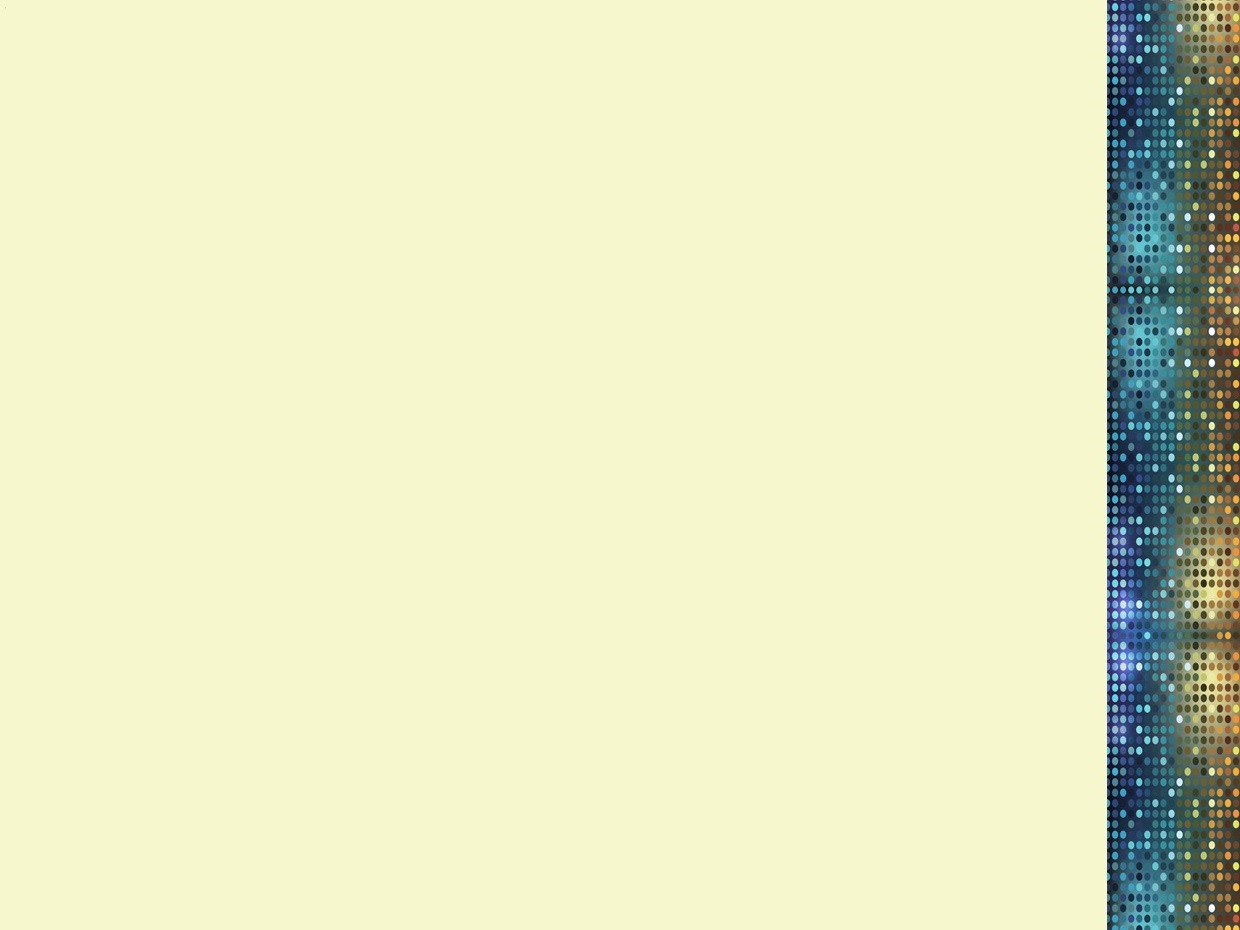 Каждый урок должен планироваться в соответствии с основными дидактическими требованиями:


постепенное повышение нагрузки и переход в конце урока к успокоительным упражнениям;
 чередование различных видов упражнений, подбор упражнений по возможностям учащихся.
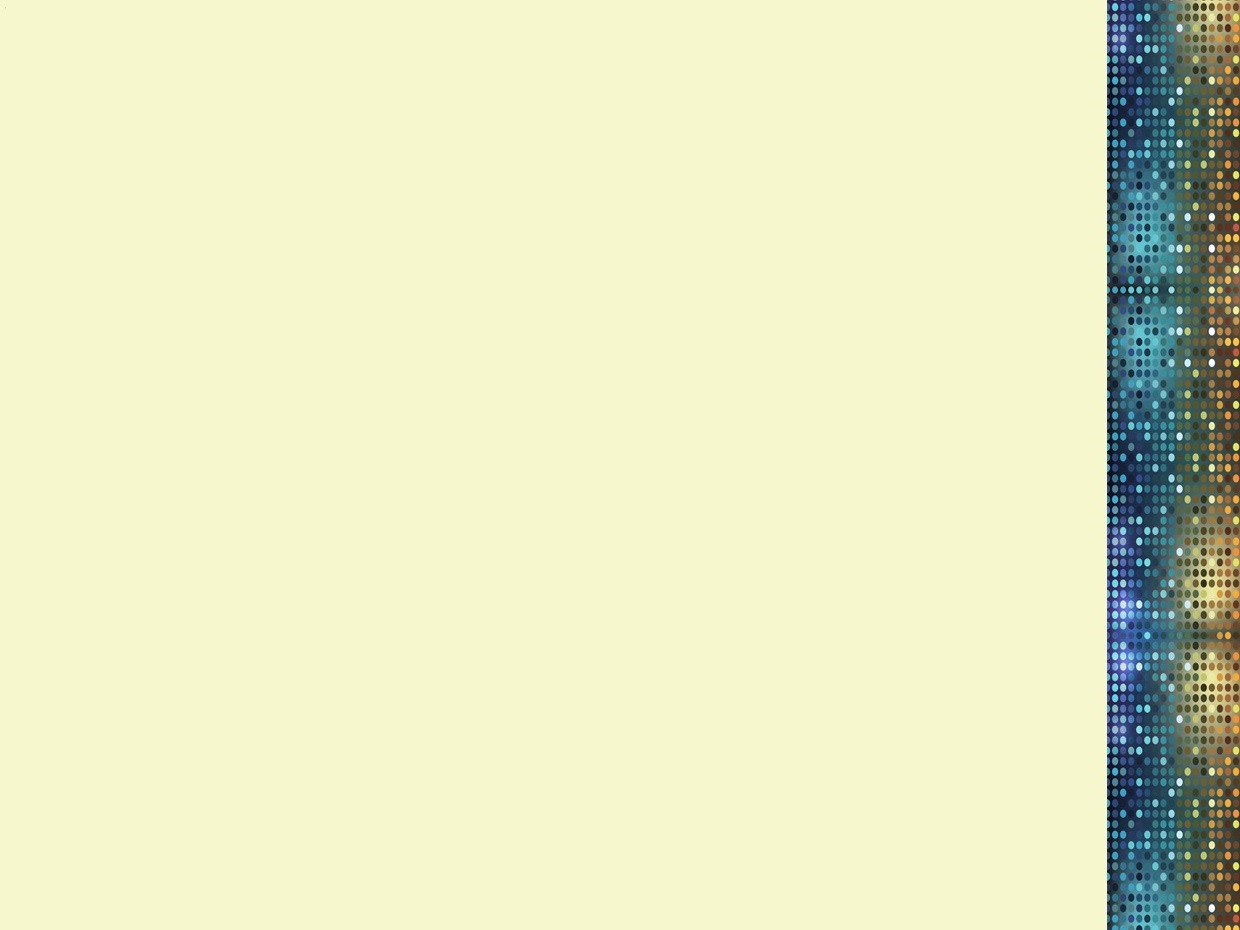 Спасибо за внимание!